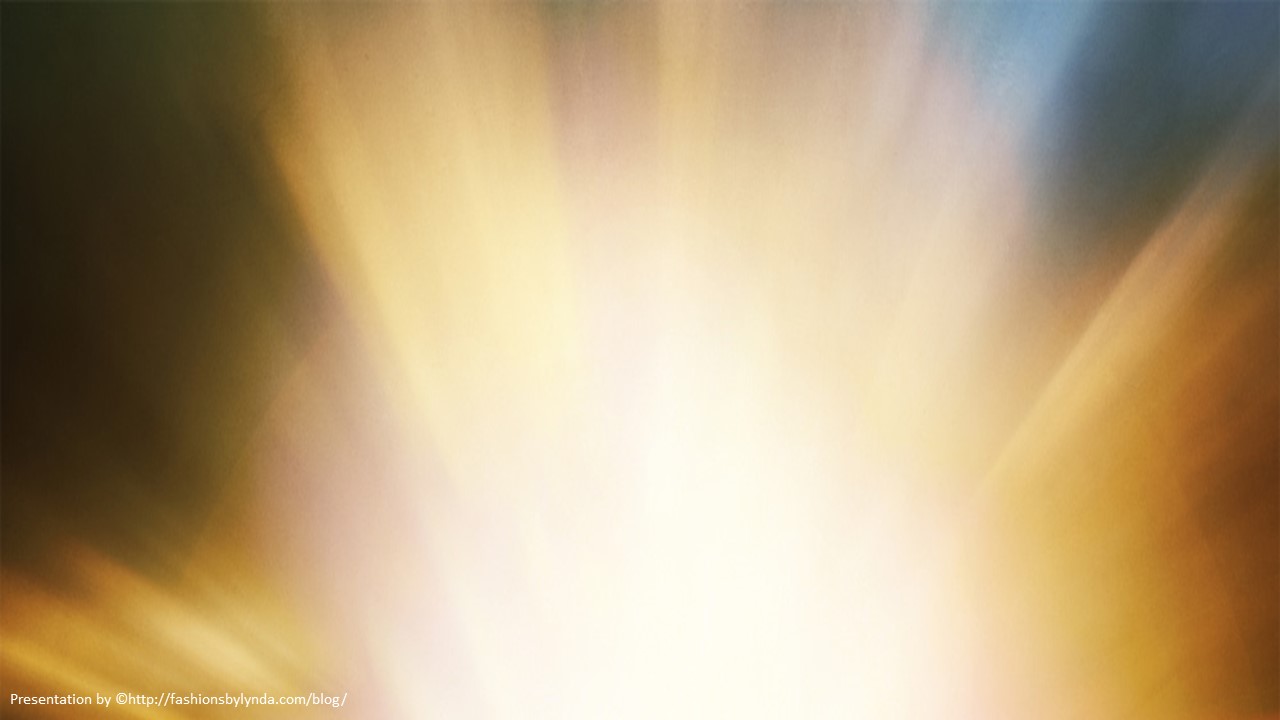 Lesson 14
Acquiring Spiritual Knowledge Part 3
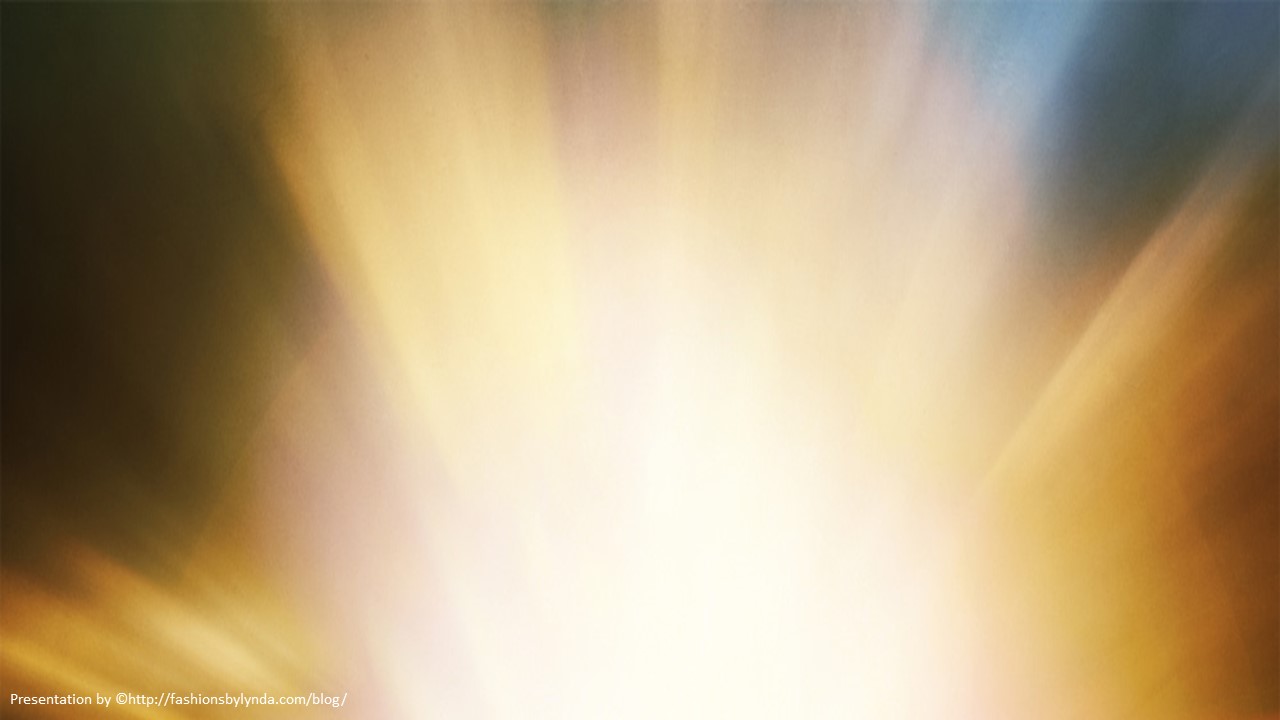 Review – 
The Pattern
Having an honest desire to know the truth
Being willing to live according to the truth God has revealed
Seeking truth through prayer
Diligently studying the word of God
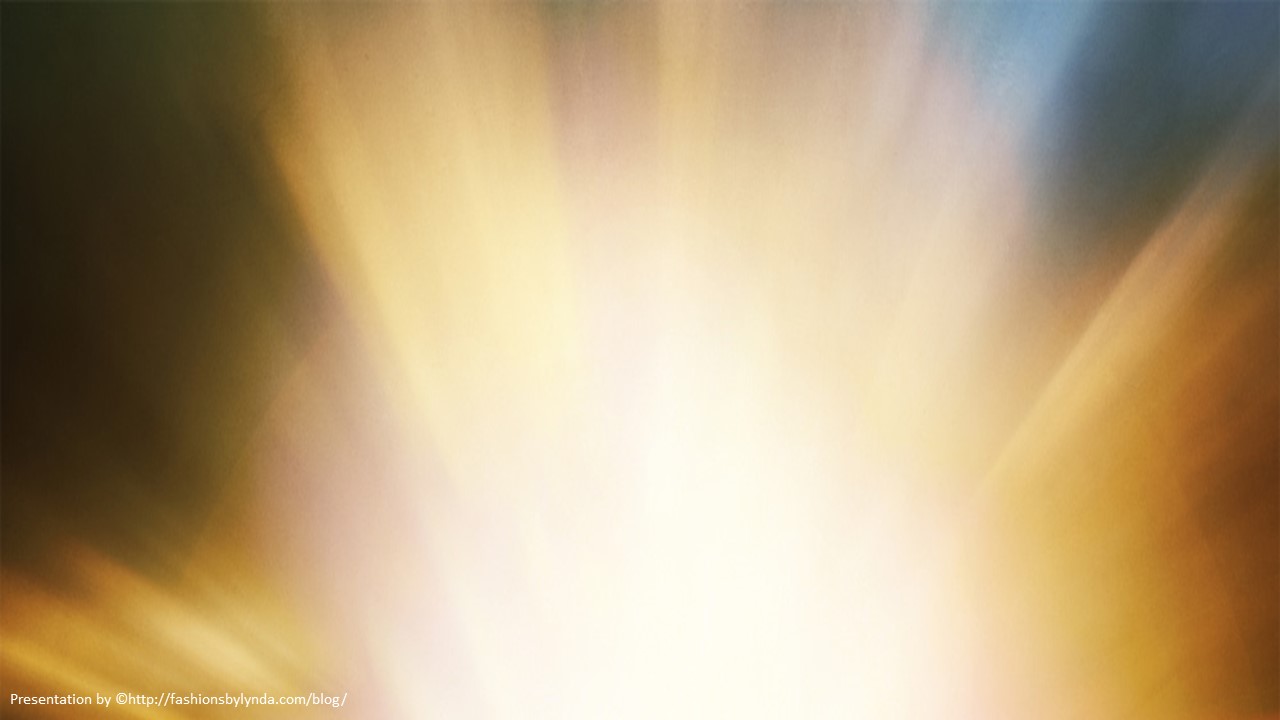 Review – 
Eternal Perspective
Act in Faith
Examine concepts and questions with an eternal perspective
Seek further understanding through divinely appointed sources
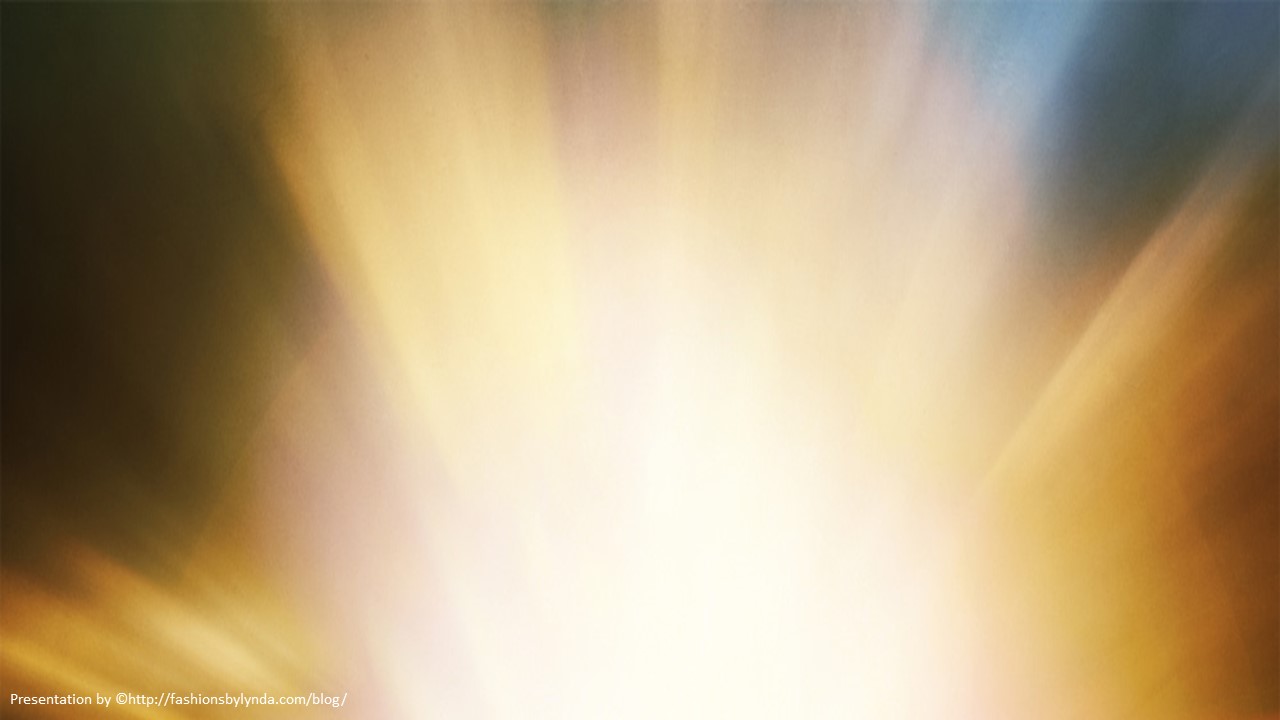 Scenario
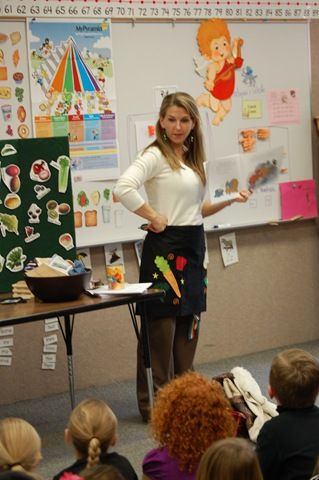 During a health class at school, Samuel’s teacher is discussing some of the latest research on nutrition.

As part of her presentation, she shows the class some recent studies that show the health benefits of coffee.
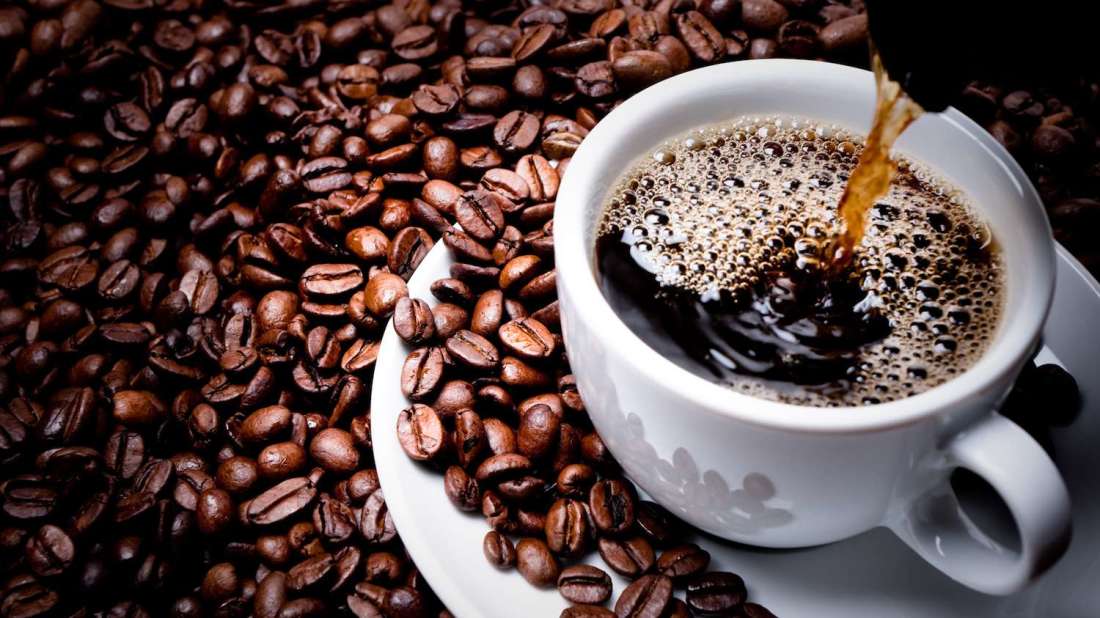 The research seems legitimate, and Samuel begins wondering about the Word of Wisdom.
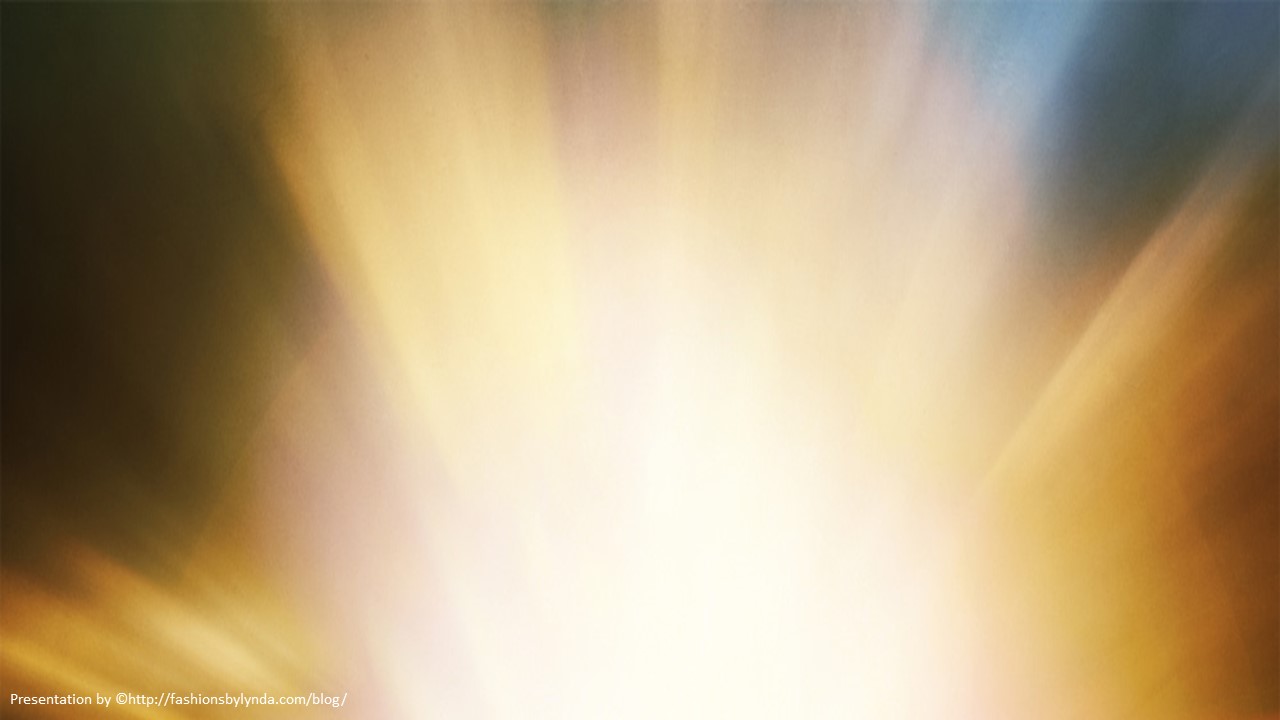 “Why would the Lord prohibit something that has these health benefits?” he asks himself as he leaves the class.

Throughout the rest of the day, this question about coffee continues to bother Samuel, and he wonders how inspired the Word of Wisdom is.
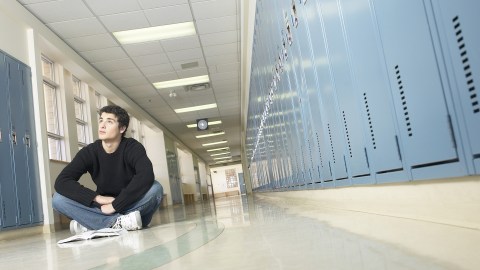 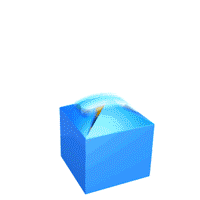 What do you think Samuel could do to act in faith in this situation?
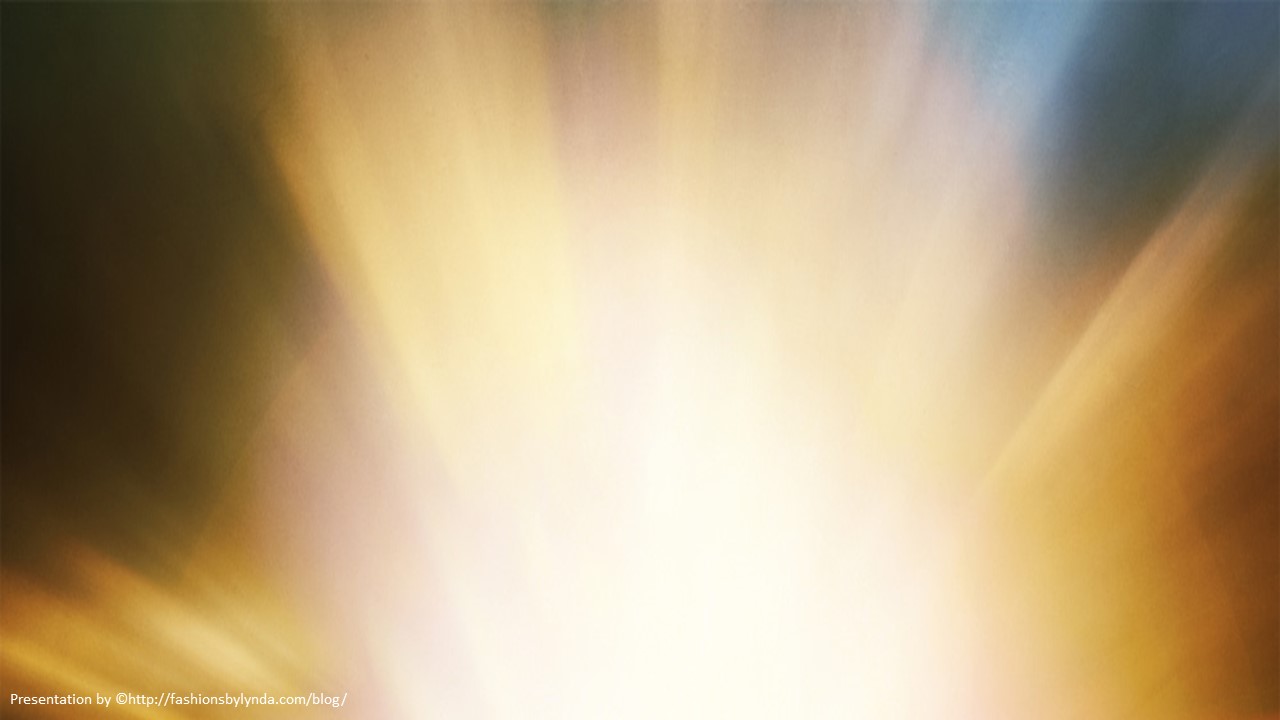 What Do You Know?
What do you know about Heavenly Father and His plan of salvation that can help when secular knowledge contradicts God’s revealed word through His prophets?


Even if there are health benefits to drinking coffee, how could having an eternal perspective help us to see that we should continue to obey the Word of Wisdom?
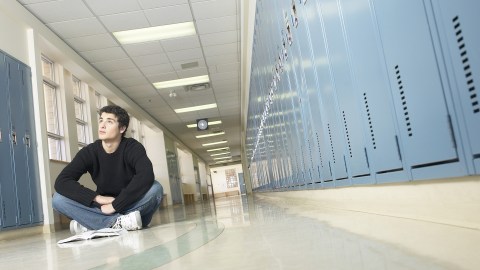 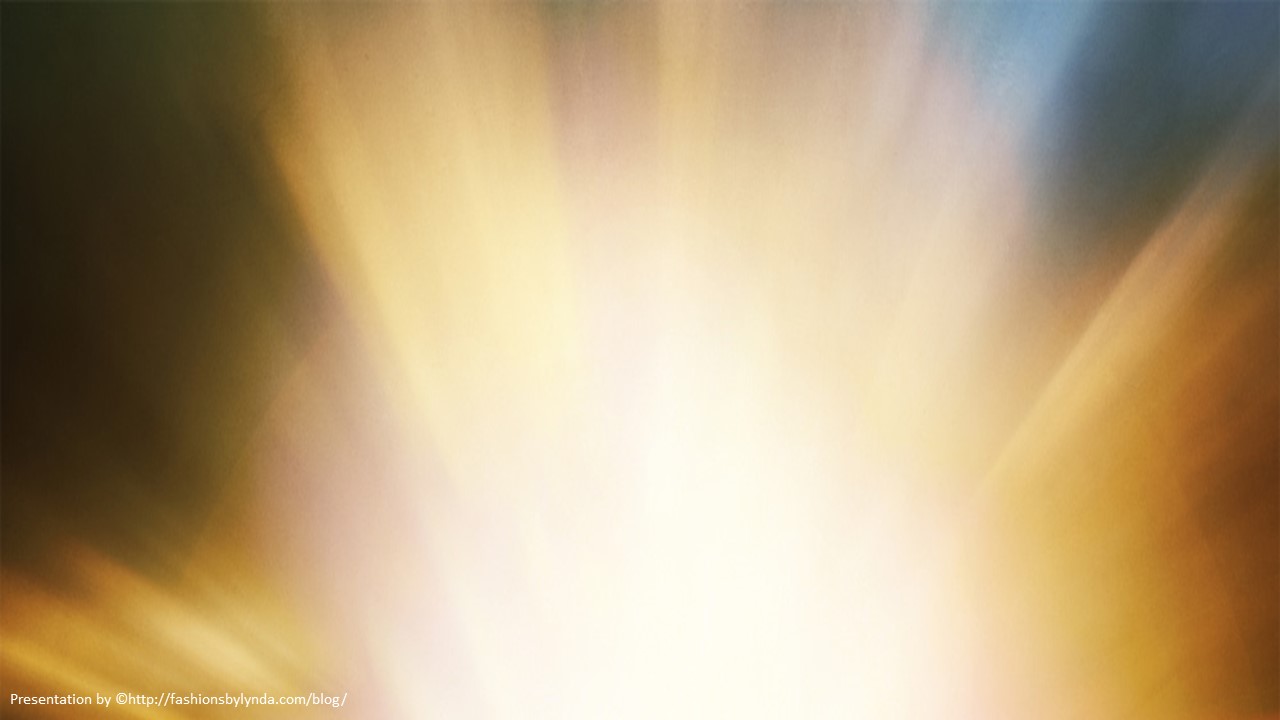 Seeking Further Understanding
How should we think and feel about God’s revealed word to His prophets and apostles compared to other sources of knowledge?
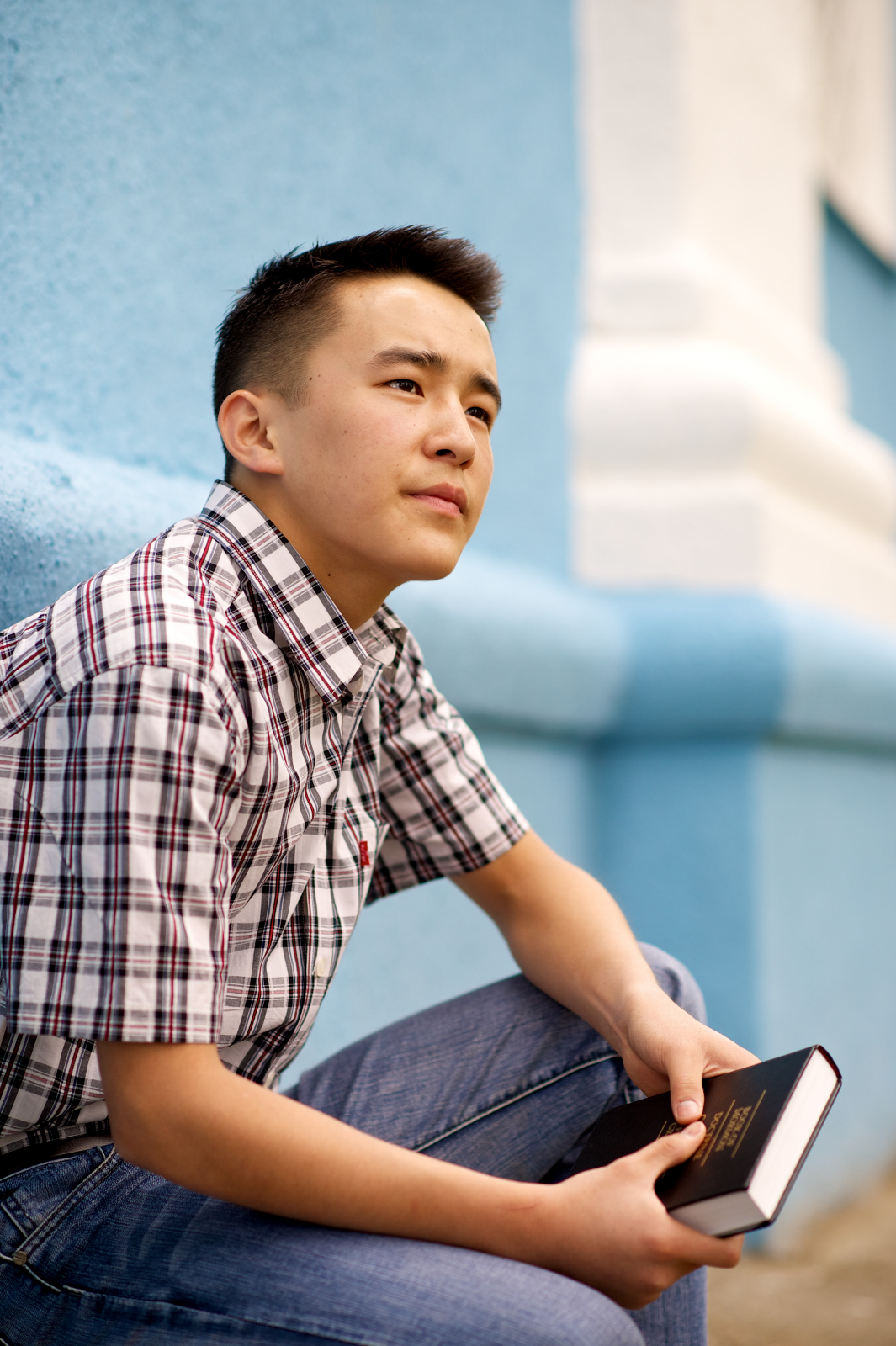 READ
Isaiah 5:20 and Proverbs 3:5–6
What divinely appointed sources would you use to better understand the issue Samuel faced?
The 
Book
 of 
Mormon
Doctrine
And
Covenants
Holy Bible
lds.org
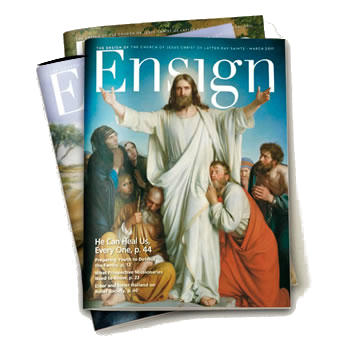 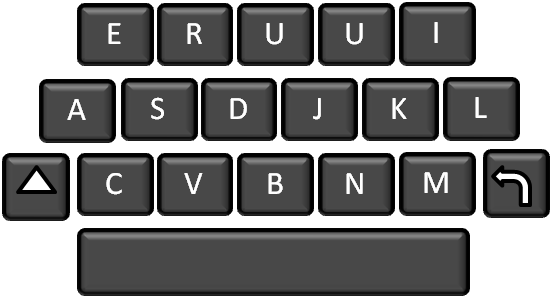 ANOTHER TESTAMENT 
OF JESUS CHRIST